GÖRGÜ KURALLARI
SELAMLAMA
Selamlamalarda genel kural olarak; 
alt üstü, 
erkek bayanı, 
ayrılan kalanları, 
gelenler var olanları selamlar.
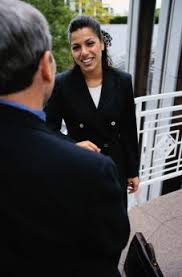 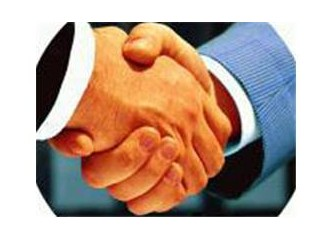 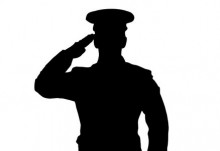 Uğurlanmak için karşılanmak gerektiğini unutmayalım.
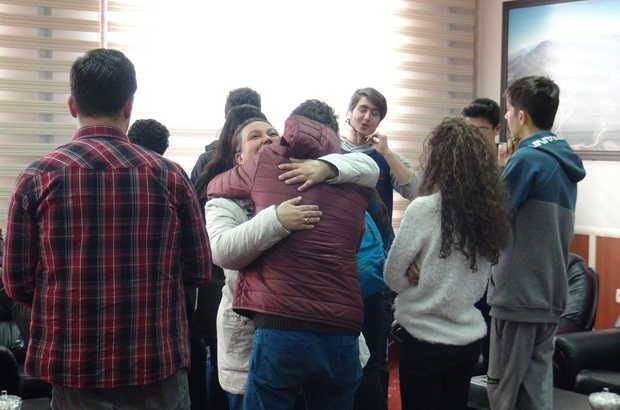 Üstlere, eş düzeydekilere önce siz selam veriniz. Astlarınızın selamını da almayı unutmayalım.
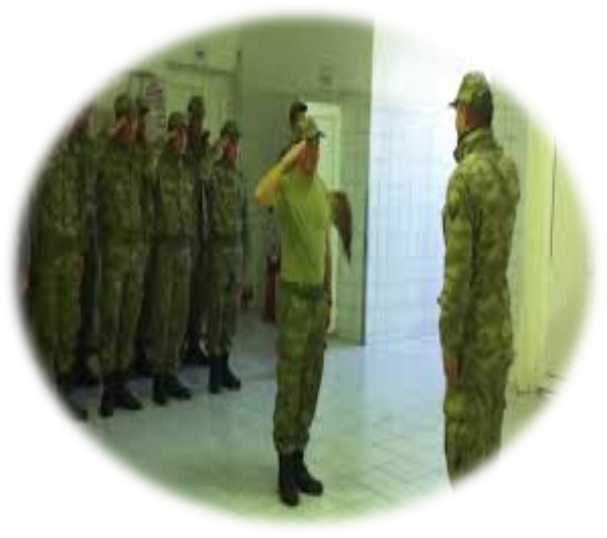 Yemekhane, konferans salonu, derslik kütüphane ve benzeri yerlere karşılık beklemeden toplum selamlanır.  Ayrılırken de yine selamlayarak çıkılır.
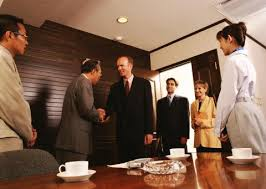 Cumhurbaşkanı, cenaze, ülkemizi ziyaret eden devlet başkanları, istiklal marşı çalınırken göndere bayrak çekilirken cephe alınarak selamlanır.
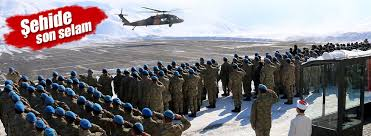 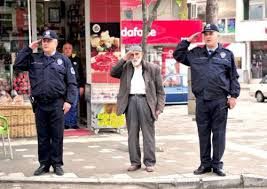 Bir toplantıda önce ev sahibi selamlanır, ayrılırken yine ev sahibi selamlanır.
Yanınızdaki kişiyi selamlayan birisi varsa siz de selamlayınız.
Tanıdık kişileri utanabilecekleri bir durumda gördüğümüzde selam vermeyerek görmezlikten gelerek geçmeliyiz.
Sinema tiyatro konser gibi yerlerde birbirlerini gören tanıdıklar başla hafif birbirlerini selamlarlar.
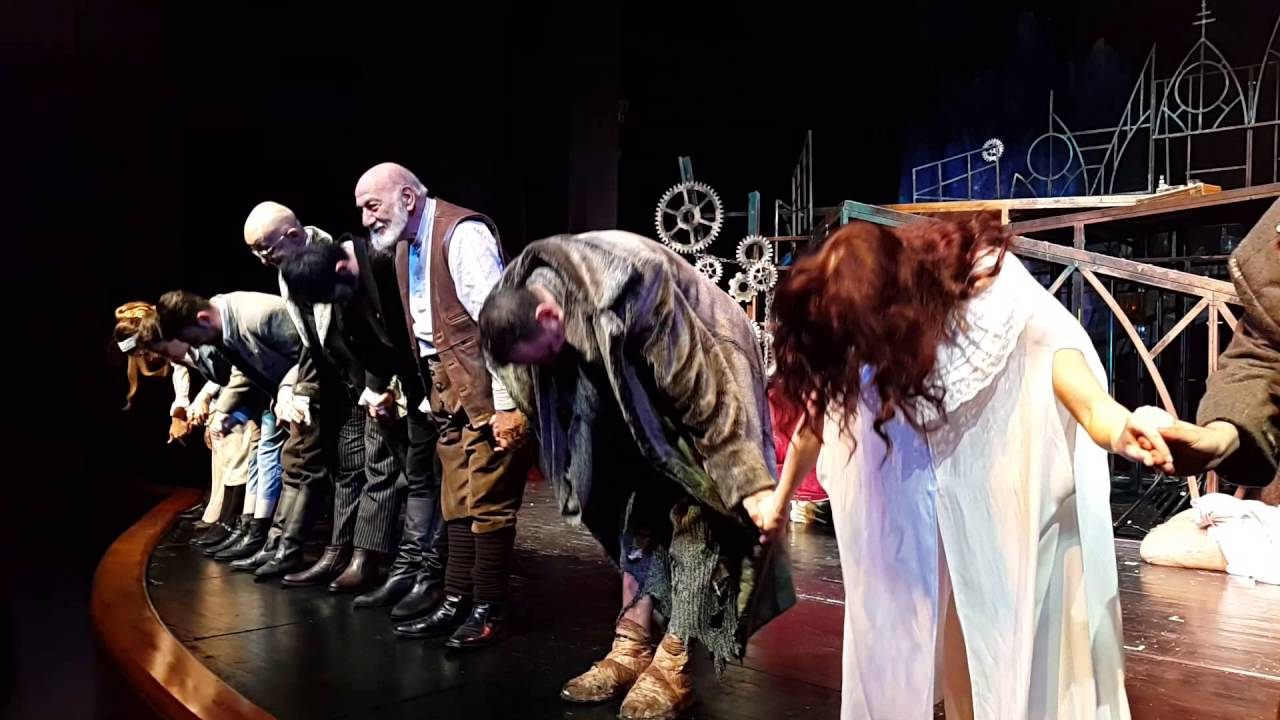